EKEBY IF
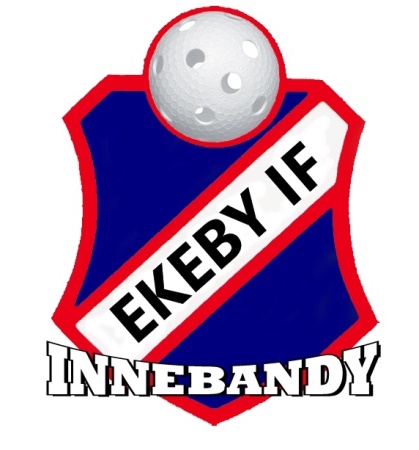 Informationsmöte 2019-05-12 19:00
Agenda
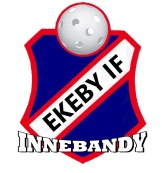 Läget i lagen 2018/2019
Sommarträning 2019
Säsongen 2019/2020
Frågor
LÄGET I LAGEN 2018/2019
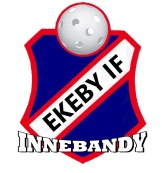 Åldersfördelning
Summering
Pojkar
04: 	Förlorat flera spelare, trupp ok 
05/06: 	Förlorat flera spelare, trupp liten

Flickor
3/4/5:	Stabilt läge, trupp ok.
SERIESPEL
SOMMARTRÄNING 2019
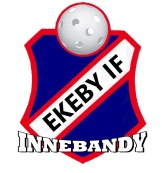 Gemensam sommarträning, pojkar flickor 03-06

Vecka 20-26, 31-34
Cirkelträning/ styrka			Gymhuset 24		Frida Angelica
Kardio 				Utepass			Alexander Fredrik
Rörlighet, smidighet			Skogstorpskolan		Instruktör
							Jens Stenman.

Träningen kommer att anslås veckovis, allt för att kunna erbjuda så många som möjligt att vara med. Alla pass läggs upp via hemsidan.

Träningsdagbok, test före, under och efter sommarträningen.

Kostnad: 300kr / deltagare

Hösträning september-december 1 gång / vecka, Gymhuset 24
SOMMARTRÄNING 2019
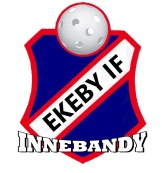 Ett samarbete mellan Gym-Huset 24, Kumla IBK och Ekeby IF

Är träningen obligatorisk?
-Nej, men vi ser gärna att alla som inte utövar annan idrott är med på alla pass som man har möjlighet till.

Varför använder ni externa instruktörer?
-Allt för att utveckla verksamheten, för att alla behöver höra nya röster.
SOMMARTRÄNING 2019
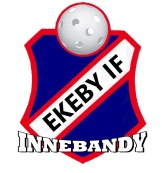 Tisdag 	14/5 	19.00 Söndag 	19/5 	09.00Måndag 	20/5	19.00 Onsdag 	22/5	19.00 Söndag 	26/5	09.00Måndag 	27/5	19.00Onsdag 	29/5 	19.00Passen innehåller styrka, kondition push och militärträning
SÄSONGEN 2019/2020
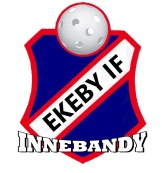 Åldersfördelning
Summering
Spelarförändringar
Omvärldsbild, länets lag
Åldersindelning serier
Högre krav på tränarkunskap
Dispens, åldrar
SÄSONGEN 2019/2020
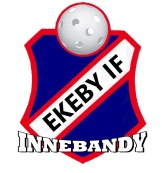 Ledare
PK1:  	Moa Molin
	Christoffer Hanell
	Shanaz Nabi Pour
	
PK2:	Erik Johansson
	Matthias Ringholm
	
	
	Supportfunktioner ovan lag
	Henrik Kumblad	
	Dennis Lundin
	Jimmy Elséus
	Kenneth Andersson
	Mikael Berggren
FK2/FK3	Hans Ahlgren
	Maria Föckelkärr
	Maja Mustonen	
	Anders Näslund
	Eva Andersson